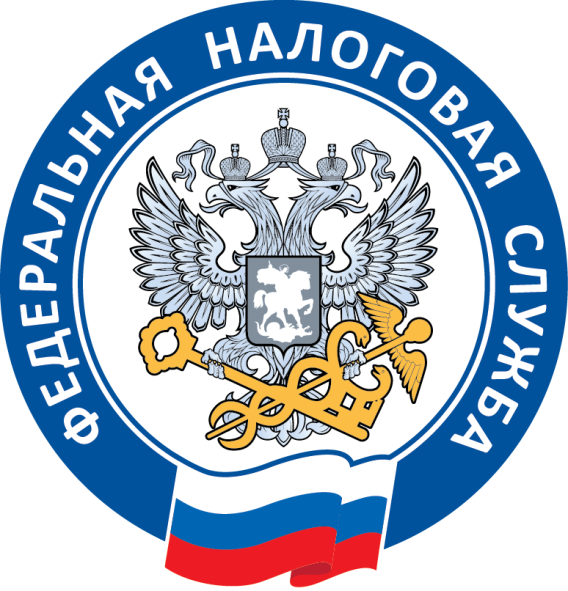 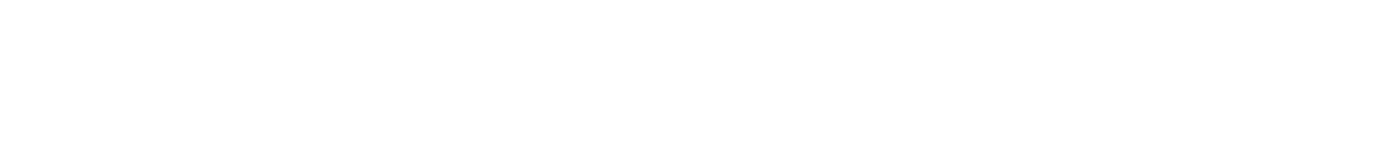 Налоговый контроль правил КИК
Москва, 2022
НАЛОГОВОЕ РЕГУЛИРОВАНИЕ КИК
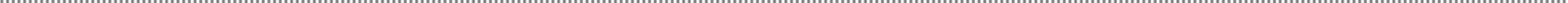 КОНТРОЛИРУЕМЫЕ ИНОСТРАННЫЕ КОМПАНИИ (КИК) И КОНТРОЛИРУЮЩИЕ ЛИЦА
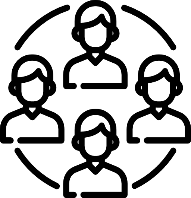 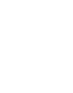 СТАТЬИ 25.13, 105.2 НК РФ
УВЕДОМЛЕНИЕ О КИК
ПУНКТ 3.1 СТАТЬИ 23, СТАТЬЯ 25.14 НК РФ
90 %
НАЛОГООБЛОЖЕНИЕ ПРИБЫЛИ КИК
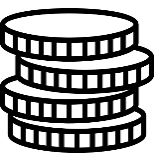 СТАТЬИ 25.15, 227.2, 309.1, ПУНКТ 8 СТАТЬИ 210, ПУНКТ 1 СТАТЬИ 224  НК РФ
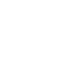 ОТВЕТСТВЕННОСТЬ
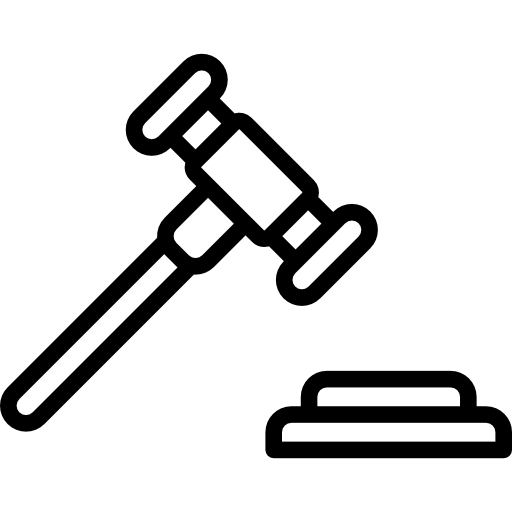 ПУНКТЫ 1.1, 1.1-1 СТАТЬИ 126,
СТАТЬЯ 129.5, ПУНКТ 1 СТАТЬИ 129.6 НК РФ
2
ОТРАЖЕНИЕ ИНФОРМАЦИИ В УВЕДОМЛЕНИИ О КИК. ДОЛЯ УЧАСТИЯ
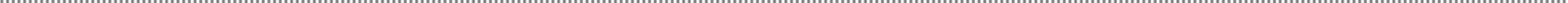 РАЗДЕЛ 2 ЛИСТА А1
ОБЩЕЕ ПРАВИЛО
коды вида участия 201-203
(пп. 1 п. 3 ст. 25.13 НК РФ)
> 25%
ДОЛЯ УЧАСТИЯ ДОЛЖНА БЫТЬ 
БОЛЕЕ УСТАНОВЛЕННЫХ ЗНАЧЕНИЙ
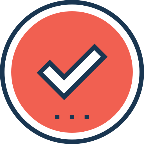 СОВОКУПНОЕ УЧАСТИЕ ПРИ ДОЛЕ КАЖДОГО МЕНЕЕ 25%
код вида участия 205
(пп. 2 п. 3 ст. 25.13 НК РФ)
> 10%
> 50 %
УЧАСТИЕ В МЕЖДУНАРОДНЫХ КОМПАНИЯХ
(п. 3.1. ст. 25.13 НК РФ)
> 15%
3
продолжение
ОТРАЖЕНИЕ ИНФОРМАЦИИ В УВЕДОМЛЕНИИ О КИК. ДОЛЯ УЧАСТИЯ
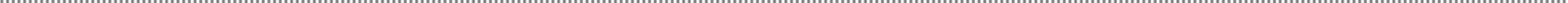 РАЗДЕЛ 2 ЛИСТА А1; ЛИСТ Г
СТАТЬЯ 105.2 НК РФ
ПРЯМОЕ УЧАСТИЕ
- доля голосующих акций 
- доля в уставном (складочном) капитале (фонде) 
- доля пропорционально общему количеству участников
последовательное произведение доли прямого участия компаний A→B→C→…→n по всем последовательностям участия
для кольцевого или перекрестного владения – 
     по формуле геометрической прогрессии
     (см. письмо Минфина России от 16.08.2013 N 03-01-18/33535)
КОСВЕННОЕ УЧАСТИЕ
4
ОТРАЖЕНИЕ ИНФОРМАЦИИ В УВЕДОМЛЕНИИ О КИК. ВОЗНИКНОВЕНИЕ И ПРЕКРАЩЕНИЕ УЧАСТИЯ
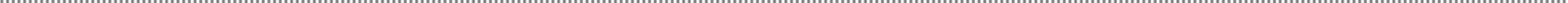 Подача уведомления 
о КИК за 2021
Подача уведомления 
о КИК за 2021
Продажа/
Ликвидация/Прекращение участия
Решение о распределении прибыли КИК за финансовый год
Финансовый год КИК
Финансовый год КИК
Решение о распределении прибыли КИК за финансовый год
Возникновение участия
2020
2020
2021
2021
2022
2022
5
ОТРАЖЕНИЕ ИНФОРМАЦИИ В УВЕДОМЛЕНИИ О КИК. ФИНАНСОВЫЙ ГОД
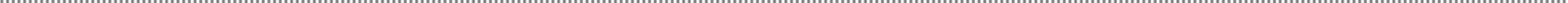 ЛИСТ В
Подача уведомления 
о КИК за 2021
Подача уведомления 
о КИК за 2021
Налоговый период, за который признается доход КИК
Регистрация КИК
Налоговый период, за который признается доход КИК
Финансовый год КИК
2020
2021
2022
2019
Финансовый год КИК
2020
2021
2022
6
ДОКУМЕНТАЛЬНОЕ ПОДТВЕРЖДЕНИЕ ПРИБЫЛИ КИК
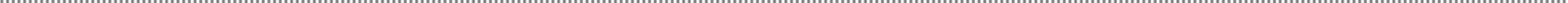 ПП. 1 П. 1 СТ. 309.1 НК РФ
ПРЕДОСТАВЛЯЕТСЯ НЕЗАВИСИМО ОТ ДОСТИЖЕНИЯ «ПОРОГОВОГО» ЗНАЧЕНИЯ 
ПРИБЫЛИ КИК В 10 МЛН. РУБ.
ПРЕДОСТАВЛЯЕТСЯ ВСЕМИ КОНТРОЛИРУЮЩИМИ ЛИЦАМИ ТОЙ ИЛИ ИНОЙ КИК
НОТАРИАЛЬНОЕ ЗАВЕРЕНИЕ НЕ ТРЕБУЕТСЯ
П. 5 СТ. 25.15 НК РФ
ФИНАНСОВАЯ ОТЧЕТНОСТЬ КИК
АУДИТОРСКОЕ ЗАКЛЮЧЕНИЕ
ТРЕБУЕТСЯ ПЕРЕВОД НА РУССКИЙ ЯЗЫК
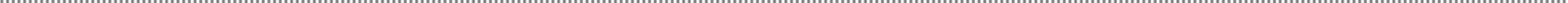 Возможно только в части, подтверждающей размер прибыли (убытка) КИК
НО! При наличии корректировок прибыли КИК, должен быть расчет таких корректировок и его перевод
Непредставление перевода не формирует состава налогового правонарушения
ОБЯЗАТЕЛЬНОЕ ПРЕДСТАВЛЕНИЕ АУДИТОРСКОГО ЗАКЛЮЧЕНИЯ
Если финансовая отчетность КИК в соответствии с национальным законодательством подлежит обязательному аудиту (например, для КИК – резидентов Евросоюза - Директива N 2013/34/ЕС Европейского парламента и Совета Европейского Союза)
Если финансовая отчетность КИК не подлежит обязательному аудиту, но есть договор на проведение добровольного аудита
7
продолжение
ДОКУМЕНТАЛЬНОЕ ПОДТВЕРЖДЕНИЕ ПРИБЫЛИ КИК
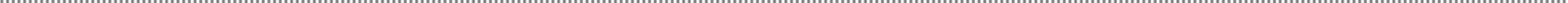 КОНТРОЛИРУЮЩЕЕ ЛИЦО ВПРАВЕ ПРЕДСТАВИТЬ ЛЮБЫЕ ДОКУМЕНТЫ ДЛЯ ПОДТВЕРЖДЕНИЯ ПРИБЫЛИ КИК
ПП. 2 П. 1 СТ. 309.1 НК РФ
выписки с расчетных счетов КИК; 
первичные документы, подтверждающие произведенные операции согласно обычаям делового оборота;
регистры налогового учета иностранной компании др.
ДОХОДЫ И РАСХОДЫ ДОЛЖНЫ БЫТЬ ПОДТВЕРЖДЕНЫ ДОКУМЕНТАЛЬНО
доходы от реализации;
внереализационные доходы;
расходы от реализации;
внереализационные расходы;
суммы корректировок, предусмотренных пунктами 9, 10 статьи 309.1 НК РФ;
выплаченные дивиденды (распределенная прибыль).
8
ДОКУМЕНТАЛЬНОЕ ПОДТВЕРЖДЕНИЕ ОСВОБОЖДЕНИЯ ПРИБЫЛИ КИК ОТ НАЛОГООБЛОЖЕНИЯ
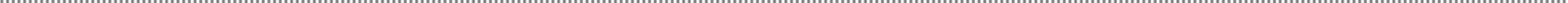 П. 9 СТ. 25.13-1 НК РФ
НЕ ТРЕБУЕТСЯ ДЛЯ КИК, 
УЧРЕЖДЕННЫХ В ЕАЭС

ТРЕБУЕТСЯ ДЛЯ ОСТАЛЬНЫХ СЛУЧАЕВ 
ОСВОБОЖДЕНИЯ ПРИБЫЛИ КИК
+ ПЕРЕВОД

Могут дополнительно быть запрошены:
учредительные документы
статус резидентства
Документы представляются с Уведомлением о КИК

Документы не представляются, если они поданы иным контролирующим лицом.
! Сведения о таком контролирующем лице должны быть указаны в листе Г1 Уведомления о КИК.
9
продолжение
ДОКУМЕНТАЛЬНОЕ ПОДТВЕРЖДЕНИЕ ОСВОБОЖДЕНИЯ ПРИБЫЛИ КИК ОТ НАЛОГООБЛОЖЕНИЯ
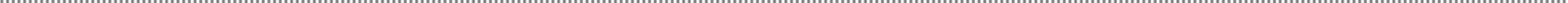 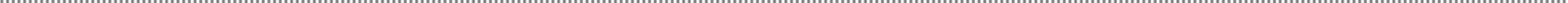 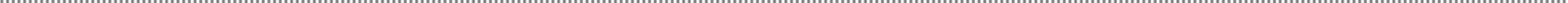 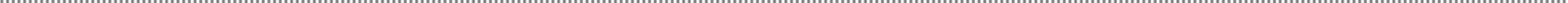 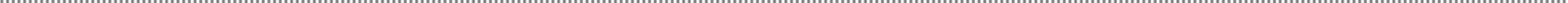 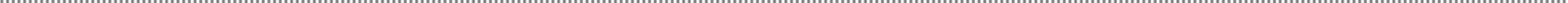 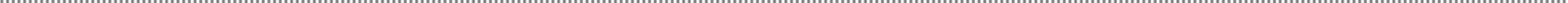 ПП. 3 П. 1 СТ. 25.13
АБЗ. 3, 4 ПП. 4 П. 1 СТ. 25.13
подтверждение статуса налогового резидентства КИК; 
копии учредительных/регистрационных документов;
копии лицензий/разрешений на осуществление деятельности
ПП. 5 П. 1 СТ. 25.13
ПП. 1 П. 1 СТ. 25.13
ПП. 6 П. 1 СТ. 25.13
ПП. 7 П. 1 СТ. 25.13
копия соглашения по добыче полезных ископаемых;
лицензия на пользование участком недр (если применимо);
копия финансовой отчетности
копия лицензии на разработку морского  месторождения углеводородного сырья и операторский договор;
подтверждение статуса акционера организации оператора морского месторождения углеводородного сырья
АБЗ. 2 ПП. 4 П. 1 СТ. 25.13
подтверждение статуса налогового резидентства КИК; 
копия финансовой отчетности КИК; 
расчеты показателей П, П1, П2, Н, корректировки показателя Н, эффективной ставки налогообложения доходов; 
копия налоговой декларации/уведомление налогового органа, отражающие суммы уплаченных налогов
ПП. 8 П. 1 СТ. 25.13
подтверждение статуса налогового резидентства КИК; 
копия финансовой отчетности КИК; 
расчет доли/величины пассивных доходов;
подтверждение доли участия контролирующего лица в каждой активной иностранной компании, активной иностранной субхолдинговой компании
копия финансовой отчетности КИК; 
расчет доли пассивных доходов
подтверждение статуса налогового резидентства КИК; 
условия выпуска/проспекты эмиссий облигаций (не требуется, если информация размещена в публичных источниках);
при наличии факта - подтверждение уступки прав требования по облигациям (не требуется, если информация размещена в публичных источниках);
копия финансовой отчетности;
расчет доли процентных доходов КИК
копии учредительных/регистрационных документов КИК
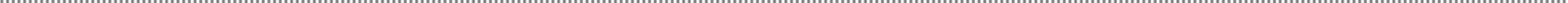 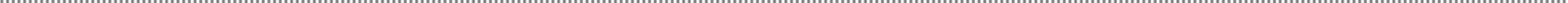 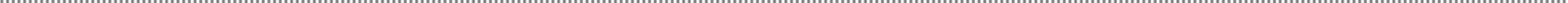 10
ЗАПОЛНЕНИЕ ЛИСТА 09 НАЛОГОВОЙ ДЕКЛАРАЦИИ ПО НАЛОГУ НА ПРИБЫЛЬ
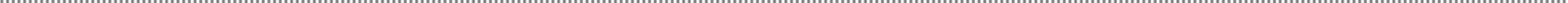 ПРИБЫЛЬ КИК 
НА ОСНОВЕ ЕЕ ФИНАНСОВОЙ ОТЧЕТНОСТИ
ПРИБЫЛЬ КИК НА ОСНОВЕ ГЛАВЫ 25 НК РФ
если КИК - резидент государства, не обеспечивающего обмен информацией с РФ
аудиторское заключение содержит отрицательное мнение/отказ от мнения
по выбору контролирующего лица
НО! ОБЯЗАТЕЛЬНО закрепить в учетной политике
Б2
Б1
РАЗДЕЛ Б2 НЕ ЗАПОЛНЯЕТСЯ, ЕСЛИ:
финансовая отчетность КИК отсутствует
нет возможности получить финансовую отчетность КИК
11
продолжение
ЗАПОЛНЕНИЕ ЛИСТА 09 НАЛОГОВОЙ ДЕКЛАРАЦИИ ПО НАЛОГУ НА ПРИБЫЛЬ
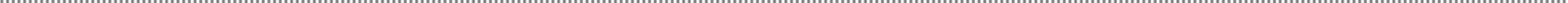 СТРОКИ 020 И 030
расчет показателей со ссылками на статьи 
финансовой отчетности
СТРОКА 010
СТРОКА 020
СТРОКА 030
СТРОКА 040
П. 3.1 СТ. 309.1 НК РФ
INVESTMENTS IN SUBSIDIARIES
INVESTMENTS IN ASSOCIATED 
COMPANIES
П. 3 СТ. 309.1 НК РФ
REVALUATION RESERVE
IMPAIRMENT OF INVESTMENTS
CREDIT LOSS ALLOWANCE
IMPAIRMENT LOSS ALLOWANCE
IMPAIRMENT CHARGE и пр.
ПРИБЫЛЬ/УБЫТОК 
ДО НАЛОГООБЛОЖЕНИЯ
(PROFIT/LOSS BEFORE TAX)
ПРОЧИЙ СОВОКУПНЫЙ ДОХОД 
(comprehensive income) 
НЕ УЧИТЫВАЕТСЯ
НЕПРАВОМЕРНО ОТРАЖЕНИЕ ПЕРОЦЕНКИ 
ВНЕОБОРОТНЫХ И ОБОРОТНЫХ АКТИВОВ 
(current/non-current assets)
12
продолжение
ЗАПОЛНЕНИЕ ЛИСТА 09 НАЛОГОВОЙ ДЕКЛАРАЦИИ ПО НАЛОГУ НА ПРИБЫЛЬ
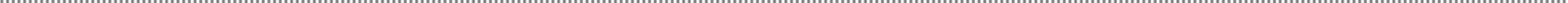 СТРОКА 050
СРЕДНЕАРИФМЕТИЧЕСКОЕ ЗНАЧЕНИЕ 
КУРСА ИНОСТРАННОЙ ВАЛЮТЫ К РУБЛЮ
Финансовый год КИК
СРЕДНИЙ КУРС РАССЧИТЫВАЕТСЯ ЗА ФИНАНСОВЫЙ (А НЕ КАЛЕНДАРНЫЙ) ГОД
2020
2019
ПРИ РАСЧЕТЕ УЧИТЫВАЕТСЯ КУРС ЗА ВСЕ ДНИ (ВКЛЮЧАЯ ВЫХОДНЫЕ И ПРАЗДНИЧНЫЕ)
КУРС ПО ДАННЫМ ЦБ РФ 
(ЕСЛИ ДАННЫХ НЕТ, ТО КРОСС-КУРС)
Финансовый год КИК
2020
13
продолжение
ЗАПОЛНЕНИЕ ЛИСТА 09 НАЛОГОВОЙ ДЕКЛАРАЦИИ ПО НАЛОГУ НА ПРИБЫЛЬ
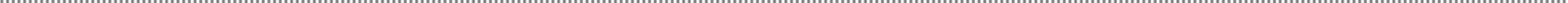 СТРОКИ 060, 150, 170
<
ПРИБЫЛЬ
10 млн. руб.
УБЫТОК
СТРОКА 170
СТРОКА 150
Величина прибыли (убытка) для целей налогообложения
Величина прибыли (убытка), подлежащая налогообложению
Величина прибыли (убытка) для целей налогообложения
СТРОКА 060
14
продолжение
ЗАПОЛНЕНИЕ ЛИСТА 09 НАЛОГОВОЙ ДЕКЛАРАЦИИ ПО НАЛОГУ НА ПРИБЫЛЬ
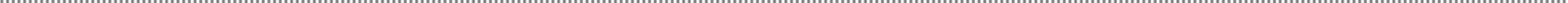 СТРОКИ 100, 110
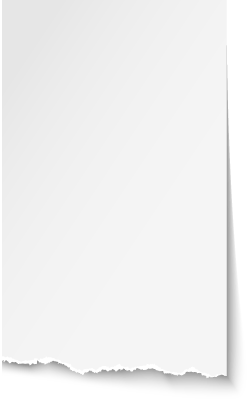 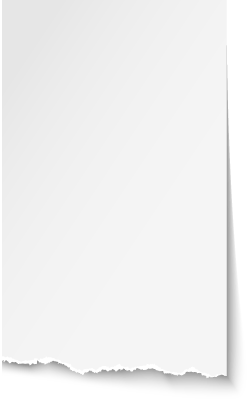 Международные НПА
Например
Директива ЕС N 2017/1132
Налоговый кодекс РФ
Промежуточные дивиденды
15
продолжение
ЗАПОЛНЕНИЕ ЛИСТА 09 НАЛОГОВОЙ ДЕКЛАРАЦИИ ПО НАЛОГУ НА ПРИБЫЛЬ
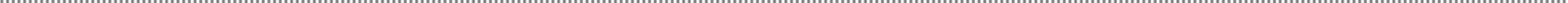 СТРОКИ 100, 110
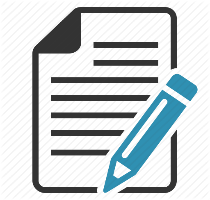 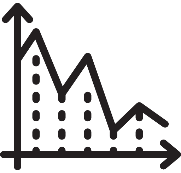 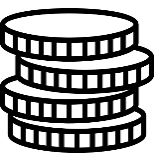 ПИСЬМО МИНФИНА РФ ОТ 22.01.2021 № 03-12-12/2/3577
ПИСЬМО ФНС РОССИИ ОТ 27.11.2020 № СД-4-3/19538@
нет прибыли/убыток за текущий год, 
прибыль прошлых лет ≠промежуточные дивиденды
промежуточные дивиденды зависят от ожидаемой годовой прибыли
прибыль к распределению включает прибыль текущего года
16
продолжение
ЗАПОЛНЕНИЕ ЛИСТА 09 НАЛОГОВОЙ ДЕКЛАРАЦИИ ПО НАЛОГУ НА ПРИБЫЛЬ
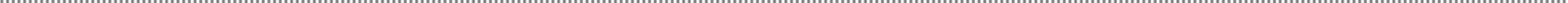 УТРАТА СТАТУСА КОНТРОЛИРУЮЩЕГО ЛИЦА ЛИШАЕТ ПРАВО НА УЧЕТ 
УБЫТКА ПРОШЛЫХ ЛЕТ
ДЛЯ ПРИНЯТИЯ УБЫТКА К УМЕНЬШЕНИЮ НЕОБХОДИМО УВЕДОМЛЕНИЕ О КИК 
ЗА СООТВЕТСТВУЮЩИЙ ПЕРИОД
СТРОКА 160
ПРЕЕМСТВЕННОСТЬ ПОЗИЦИИ ПО УЧЕТУ УБЫТКОВ ПРОШЛЫХ ЛЕТ
ЗА 2012-2014 гг. СУММИРУЮТСЯ И УБЫТКИ, И ПРИБЫЛЬ
ЯВЛЯЕТСЯ ПРАВОМ НАЛОГОПЛАТЕЛЬЩИКА
т.е. в строке 160 Листа 09 НД по налогу на прибыль за 2021 год убыток в уменьшение прибыли КИК за периоды 2015-2019 гг. правомерен, если по таким КИК ранее было представлено уведомление о КИК
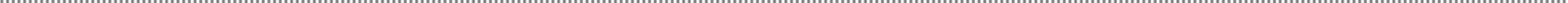 ВЕЛИЧИНА УБЫТКОВ В ИН.ВАЛЮТЕ ПЕРЕСЧИТЫВАЕТСЯ ПО КУРСУ НА 31.12.2020 
(для НД по налогу на прибыль за 2021 г.)
17
ОТВЕТСТВЕННОСТЬ КОНТРОЛИРУЮЩИХ ЛИЦ ПО ГЛАВЕ 16 НК РФ
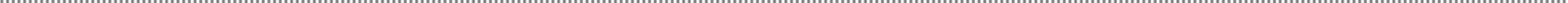 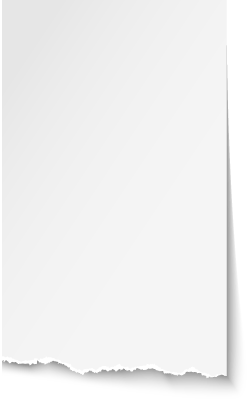 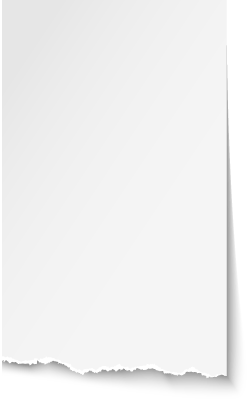 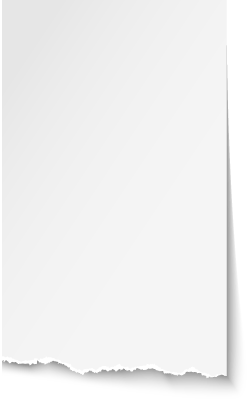 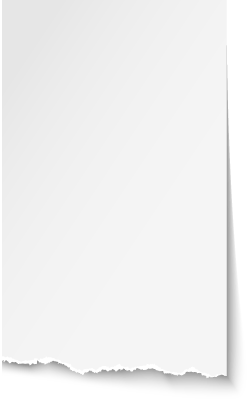 П. 1 СТ. 129.6
П. 1.1 СТ. 126
П. 1.1-1 СТ. 126
СТ. 129.5
Непредставление Уведомления о КИК
Непредставление документов, подтверждающих прибыль КИК
Неуплата/неполная уплата налога из-за невключения в базу прибыли КИК
Непредставление истребованных документов, подтверждающих прибыль КИК/освобождение
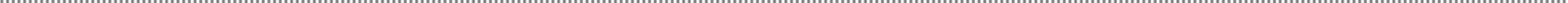 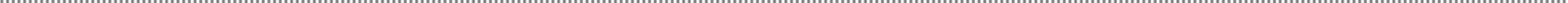 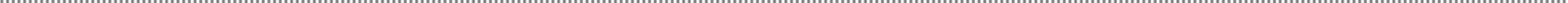 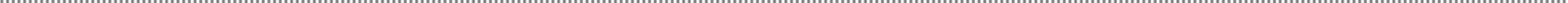 штраф
500 тыс. руб. 
по каждой КИК
штраф
500 тыс. руб.
штраф
20% от суммы неуплаченного налога, но не менее 100 тыс. руб.
штраф
1 000 тыс. руб.
18
ПРИМЕНЕНИЕ СМЯГЧАЮЩИХ ОБСТОЯТЕЛЬСТВ
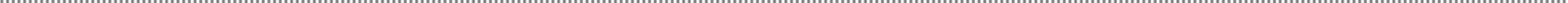 Требование соразмерности и справедливости
П. 1 СТ. 112 НК РФ
НЕЗНАЧИТЕЛЬНОСТЬ ПРОСРОЧКИ
1
Незначительный период нарушения срока представления уведомления о КИК или подтверждающих документов
ПРИЗНАНИЕ ВИНЫ И УСТРАНЕНИЕ ОШИБКИ
2
Устранение факта неисполнения налоговой обязанности посредством представления уведомления о КИК или подтверждающих документов
СОВЕРШЕНИЕ ПРАВОНАРУШЕНИЯ В СИЛУ СТЕЧЕНИЯ ОБСТОЯТЕЛЬСТВ
3
Наличие обоснованных причин нарушения срока
4
НЕСОРАЗМЕРНОСТЬ ДЕЯНИЯ ТЯЖЕСТИ НАКАЗАНИЯ
Отсутствие обязанности по уплате налога с прибыли КИК
19
ВРЕМЕННАЯ ОТМЕНА НАЛОГОВОЙ  ОТВЕТСТВЕННОСТИ
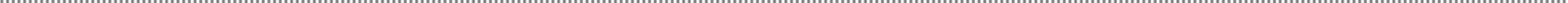 П. 4 СТ. 126 НК РФ
Положения пунктов 1.1 и 1.1-1 настоящей статьи не применяются в отношении документов, подтверждающих размер прибыли (убытка) контролируемой иностранной компании за финансовые годы, даты окончания которых приходятся на 2020 и 2021 годы
20
продолжение
ВРЕМЕННАЯ ОТМЕНА НАЛОГОВОЙ  ОТВЕТСТВЕННОСТИ
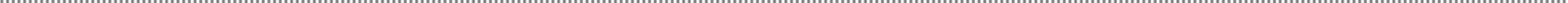 НАЛОГОВЫЕ ПЕРИОДЫ 2021 и 2022
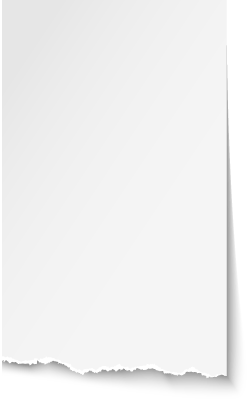 пункт 1.1 статьи 126 НК РФ
ОБЯЗАННОСТЬ ПО ПРЕДСТАВЛЕНИЮ ДОКУМЕНТОВ П. 5 ст. 25.15 НК РФ НЕ ОТМЕНЕНА
ПОЯСНЕНИЯ О ПРИЧИНАХ НЕПРЕДСТАВЛЕНИЯ ДОКУМЕНТОВ
ПЕРЕЧЕНЬ НЕДРУЖЕСТВЕННЫХ ГОСУДАРСТВ И ТЕРРИТОРИЙ
НАЛИЧИЕ МЕР ОГРАНИЧИТЕЛЬНОГО ХАРАКТЕРА
ПРЕДСТАВЛЕНИЕ ДОКУМЕНТОВ НЕЗАМЕДЛИТЕЛЬНО ПОСЛЕ ПОЛУЧЕНИЯ
21
продолжение
ВРЕМЕННАЯ ОТМЕНА НАЛОГОВОЙ  ОТВЕТСТВЕННОСТИ
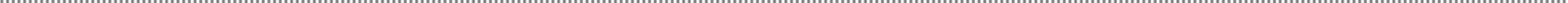 НАЛОГОВЫЕ ПЕРИОДЫ 2021 и 2022
Незамедлительное 
уточнение налоговых обязательств
/представление декларации
Получение документов 
КИК
СТ. 129.5
4
1
2
3
Установление обязанности 
по уплате налога 
с прибыли КИК
Освобождение 
от ответственности
22
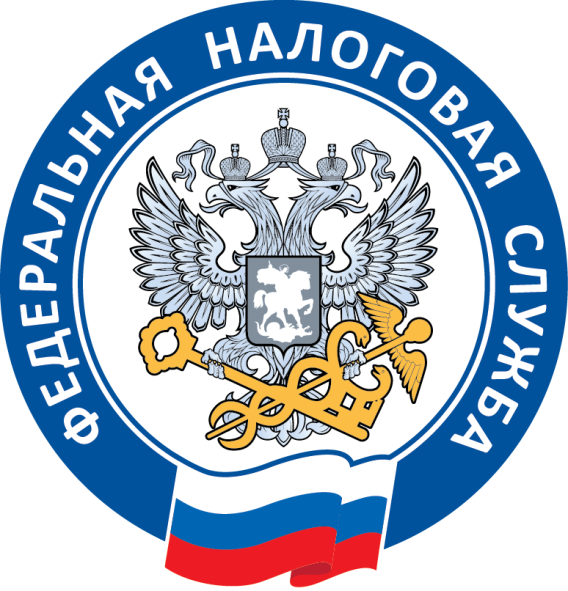 Спасибо за внимание!